Motýli
Bělásek zelný
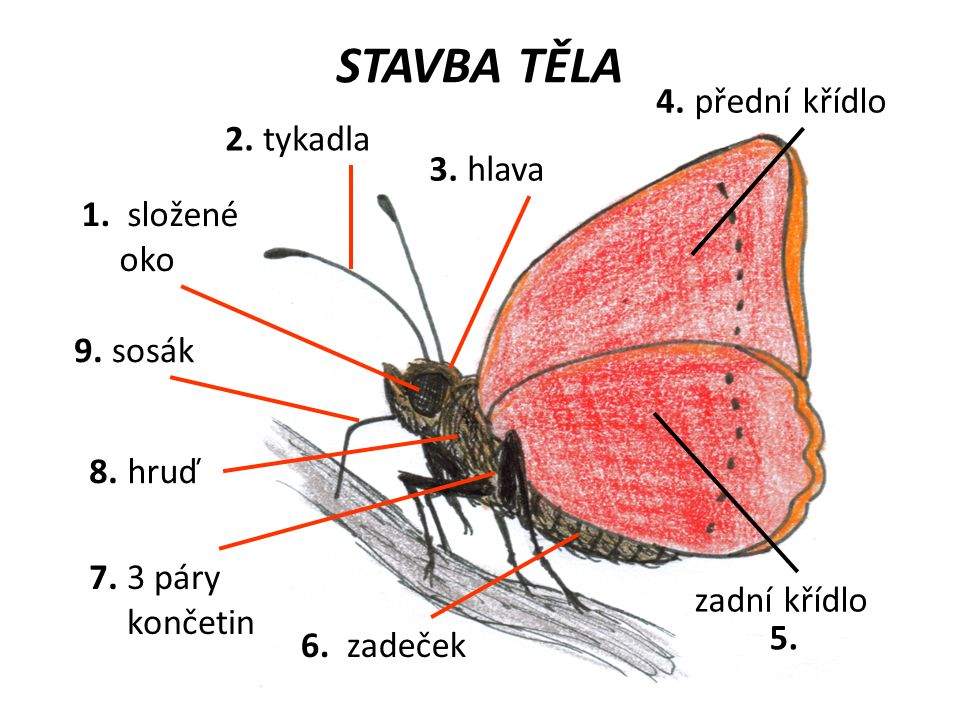 Stavba těla motýla
Šupiny na křídlech
Sosák
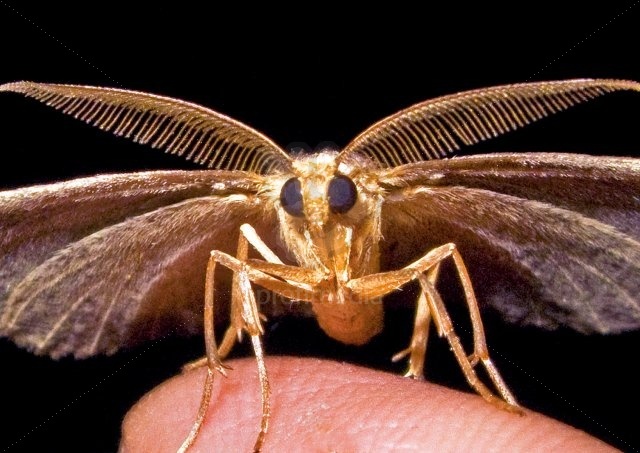 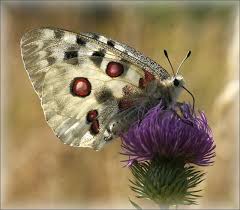 Denní motýli
Noční motýli
Motýli – rozdíly mezi denním a nočním
Rozdíly mezi denním a nočním motýlem
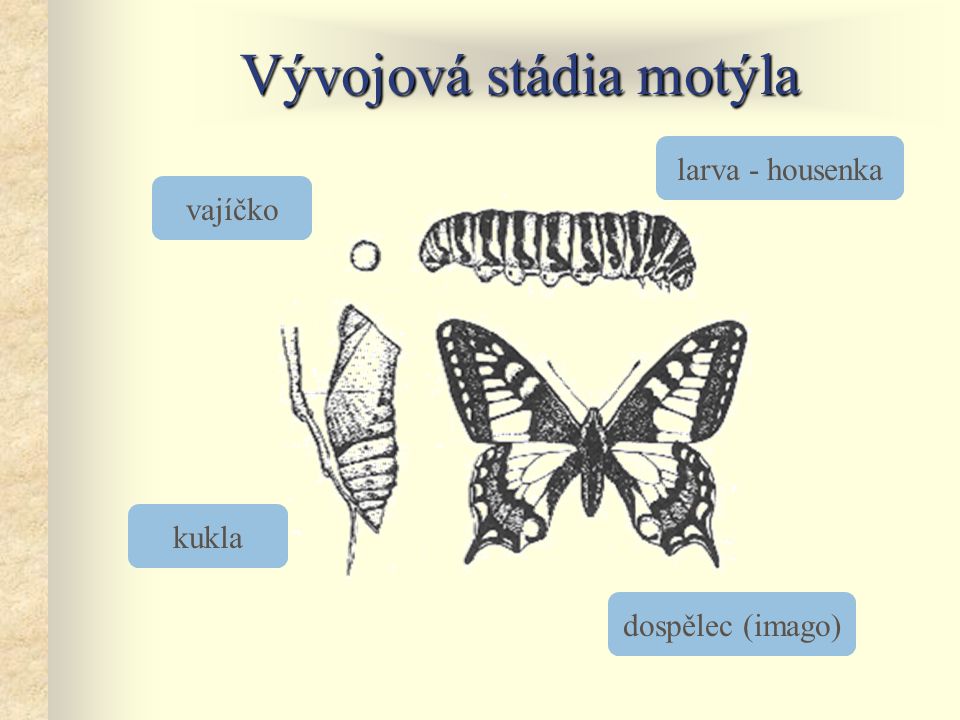 Rozdíl - samec a samice běláska zelného
Babočka admirál
Babočka paví oko
Babočka kopřivová
Babočka osiková
Otakárek fenyklový
Otakárek ovocný
PerleŤovec
Modrásek jetelový
Okáč bojínkový
Okáč luční
Vřetenuška obecná